스토리북 추가 내용
(시안-퍼블 요청 내용)
코레일유통 요구사항
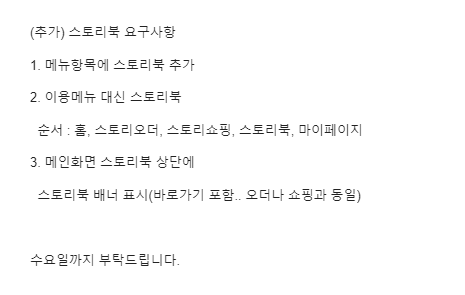 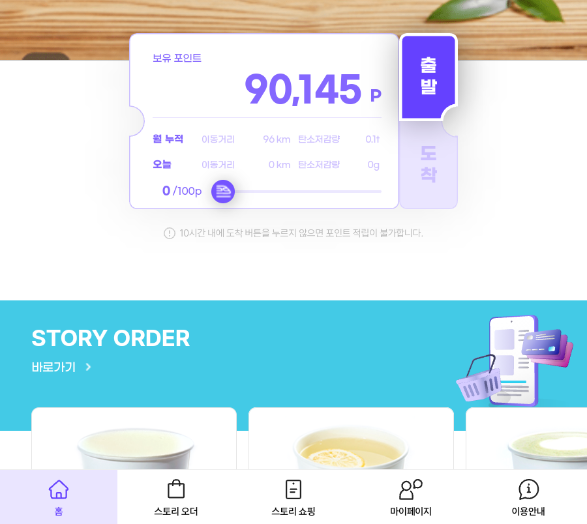 -> 순서 및 항목 변경 : 홈 / 스토리 오더 / 스토리 쇼핑 / 스토리 북 / 마이페이지
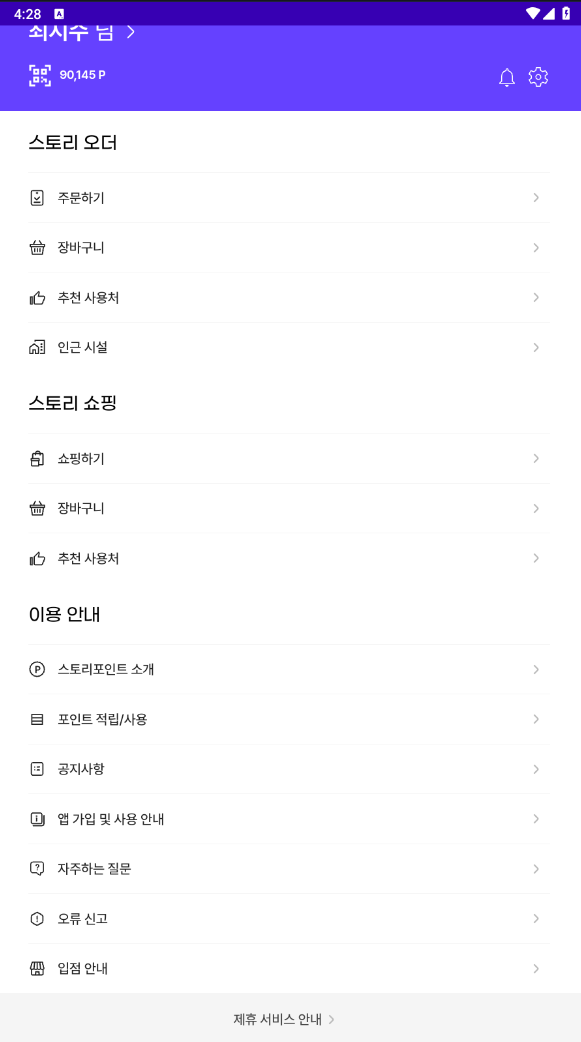 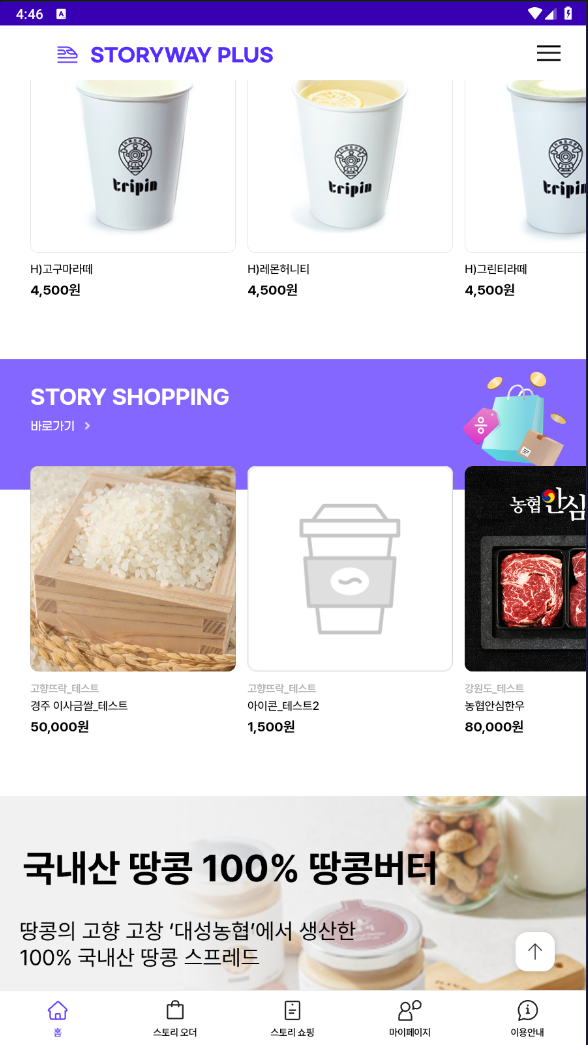 이용 안내 위에 [스토리 북] 메뉴 추가
메인 화면에 스토리북 배너 추가 <-
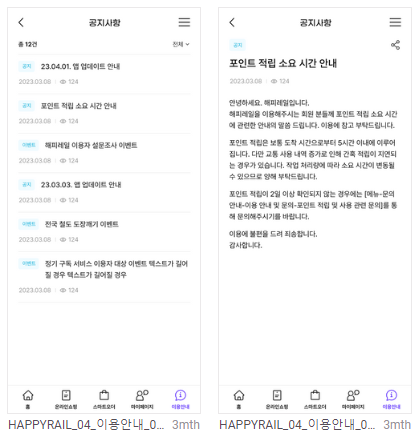 스토리 북 메뉴 내용

공지/이벤트 같은 태그 제외 공지사항과 동일
스토리북 추가 내용
(관리자 페이지 요청 내용)
1depth : 스토리북 관리 / 2depth : 스토리북 게시글 관리

- 내비게이션 : 스토리북 관리 > 스토리북 게시글 관리
- 검색 기준 : 제목, 내용
- 리스트 표시 항목 : 제목, 게시 기간, 상단 게시 여부
- 추가, 삭제 버튼
- 상세 페이지 항목 : 게시글 코드, 제목, 내용(에디터), 게시 기간, 상단 게시 여부, 정렬 순번, 상단 게시 기간, 첨부 파일, (등록자), (등록 일시)
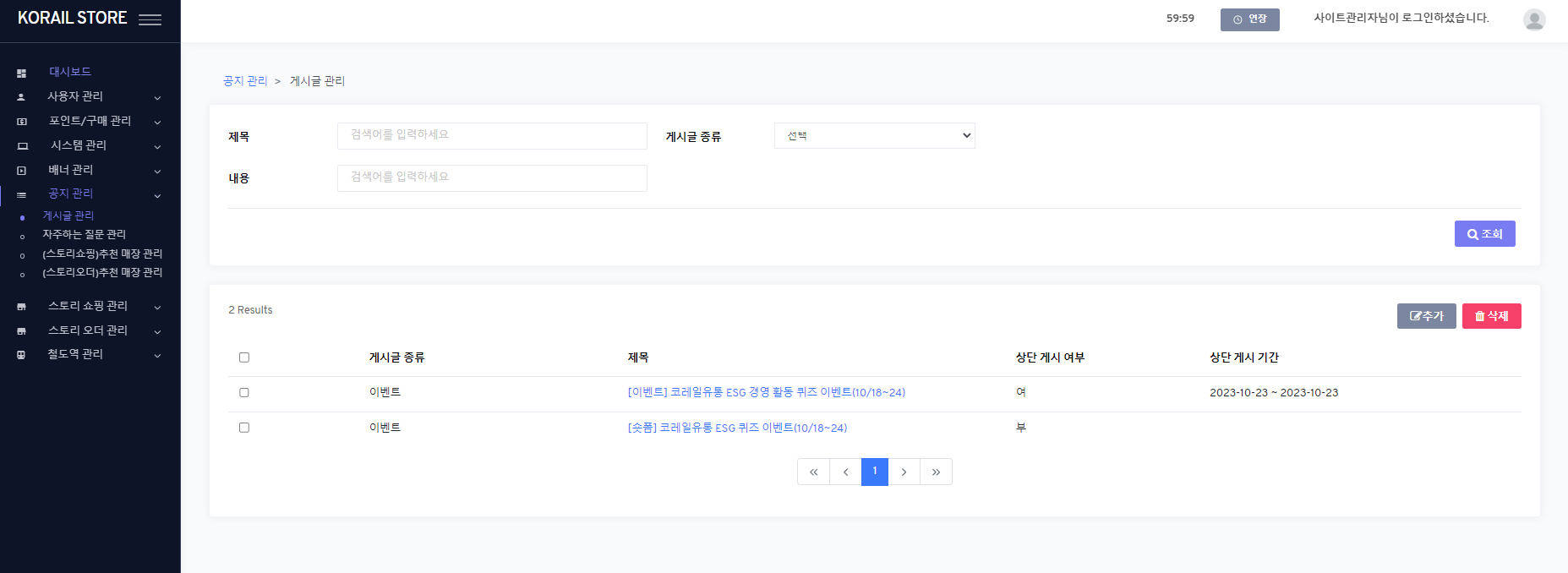 스토리북 관리 > 스토리북 게시글 관리
제목                                                                                         게시 기간                                                상단 게시 여부                               상단 게시 기간
제목입니다제목입니다                                                                 2023-00-00~2023-00-00                                 여                                           2023-00-00~2023-00-00
()     스토리북 관리       ∨

-  스토리북 게시글 관리
제목입니다제목입니다                                                                 2023-00-00~2023-00-00                                 여                                           2023-00-00~2023-00-00
[스토리북 관리 > 스토리북 게시글 관리 (/storybook)

1.List
  - similar with 공지 관리 > 게시글 관리 (/board)
  1) logic
    DB: st_storybook
    - condition: refer to /board
  2) columns
    a) 제목 / 상단 게시 여부 / 상단 게시 기간 : same
    b) 게시 기간 
      - if post_nolimit_yn=‘Y’, show ‘무제한‘
      - else, show {post_start_date}~{post_end_date}
2.Buttons
  1) 추가 (Add)
  2) 삭제 (Delete)
    - refer to /board
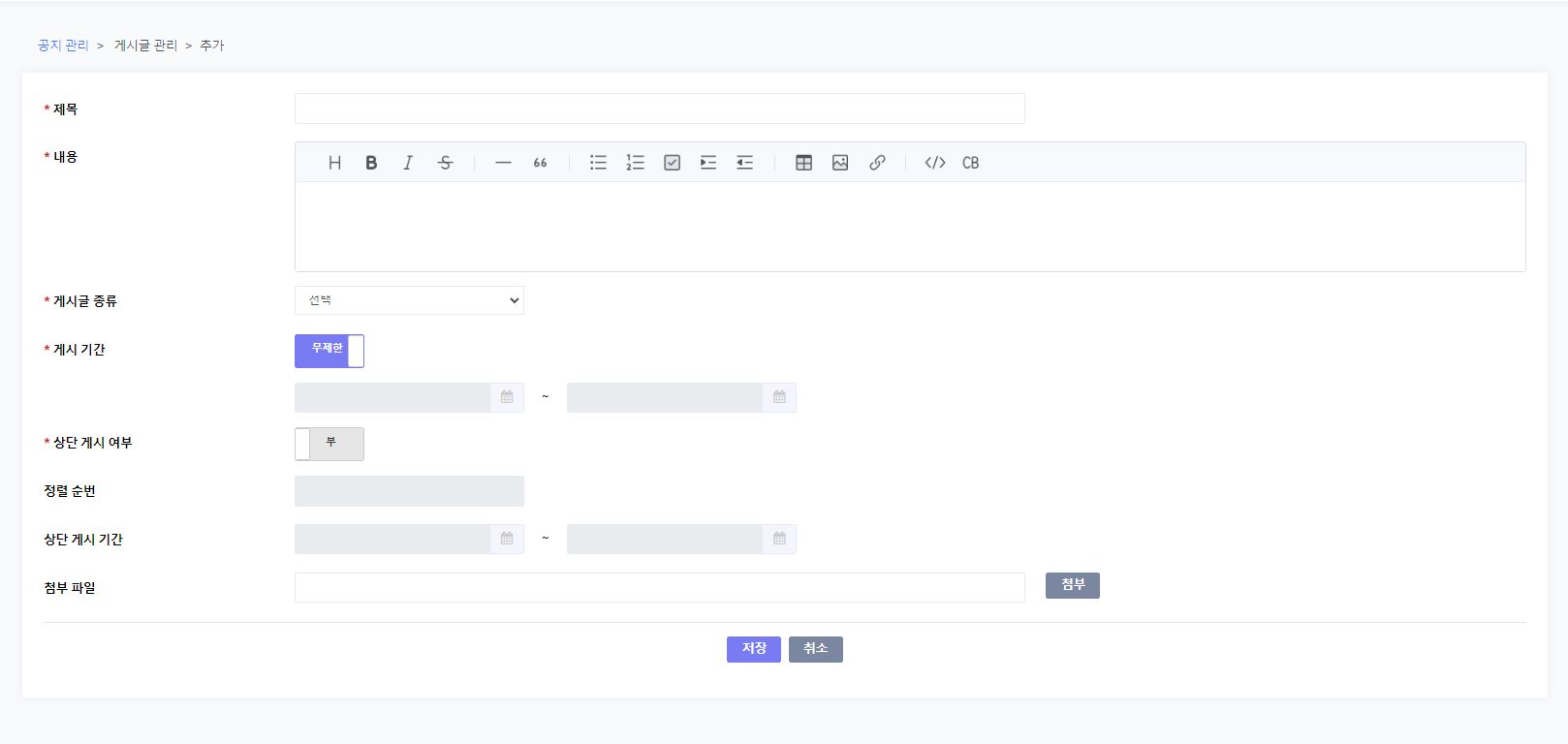 스토리북 관리 > 스토리북 게시글 관리 > 추가
[스토리북 관리 > 스토리북 게시글 관리 (/storybook) > 추가(Add)

1.fields
  - refer to /board except    + 게시글 종류 : {post_type} (REMOVE)
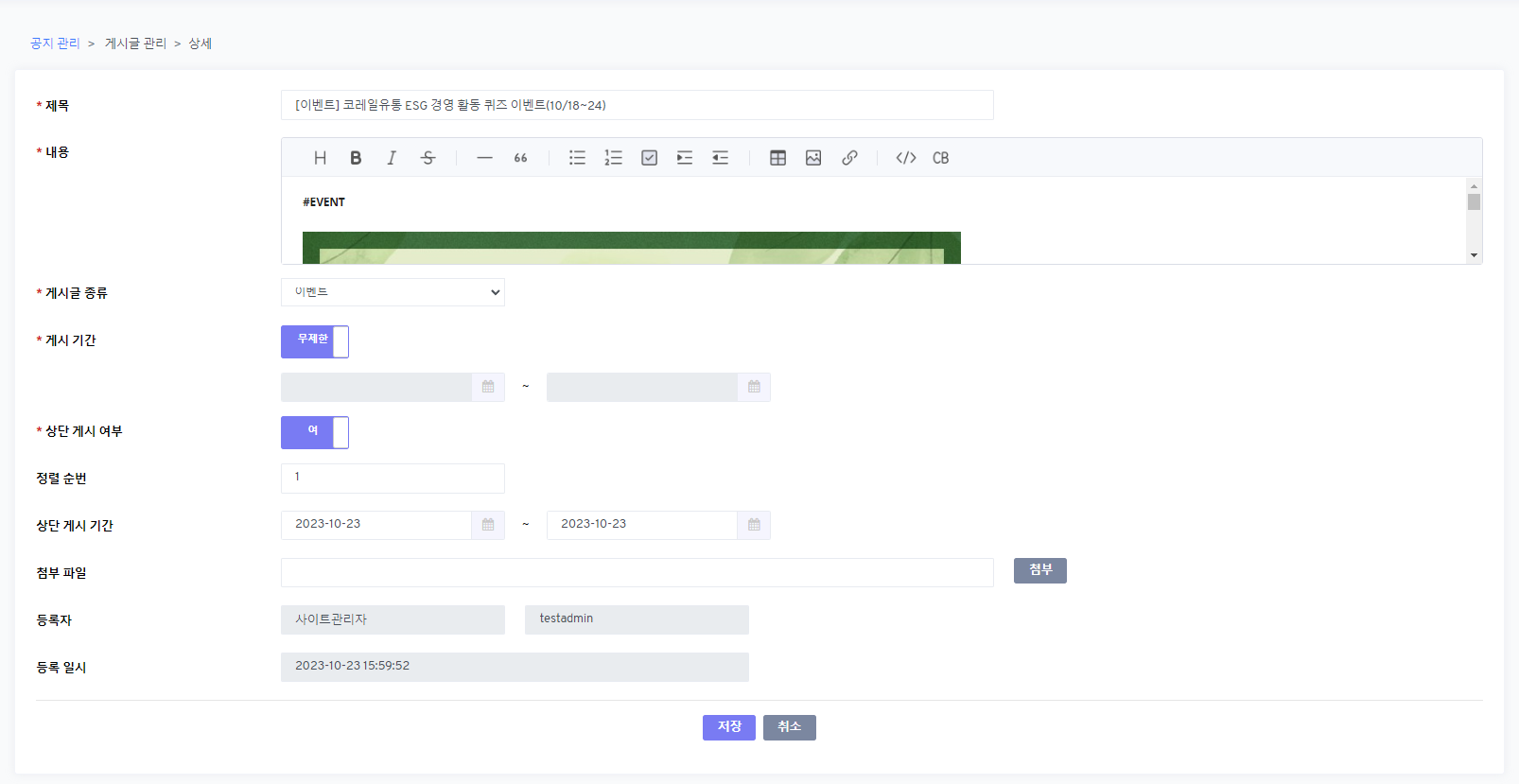 스토리북 관리 > 스토리북 게시글 관리 > 상세
게시글 코드
게시글 코드
[스토리북 관리 > 스토리북 게시글 관리 (/storybook) > 상세(Modify)
1.fields
  - refer to /board except  1) 게시글 코드 : {story_id}
     a) inputbox (readonly)